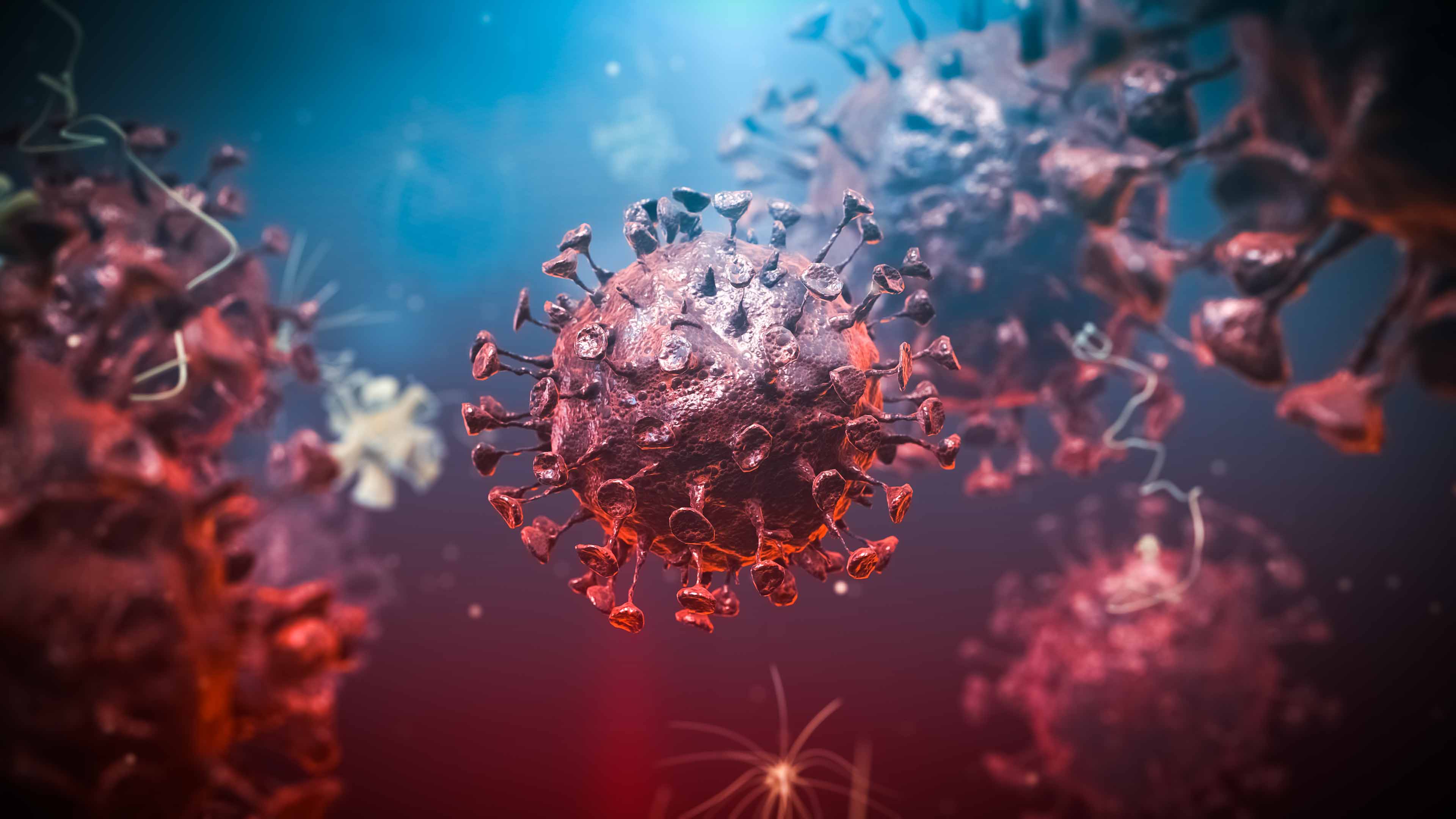 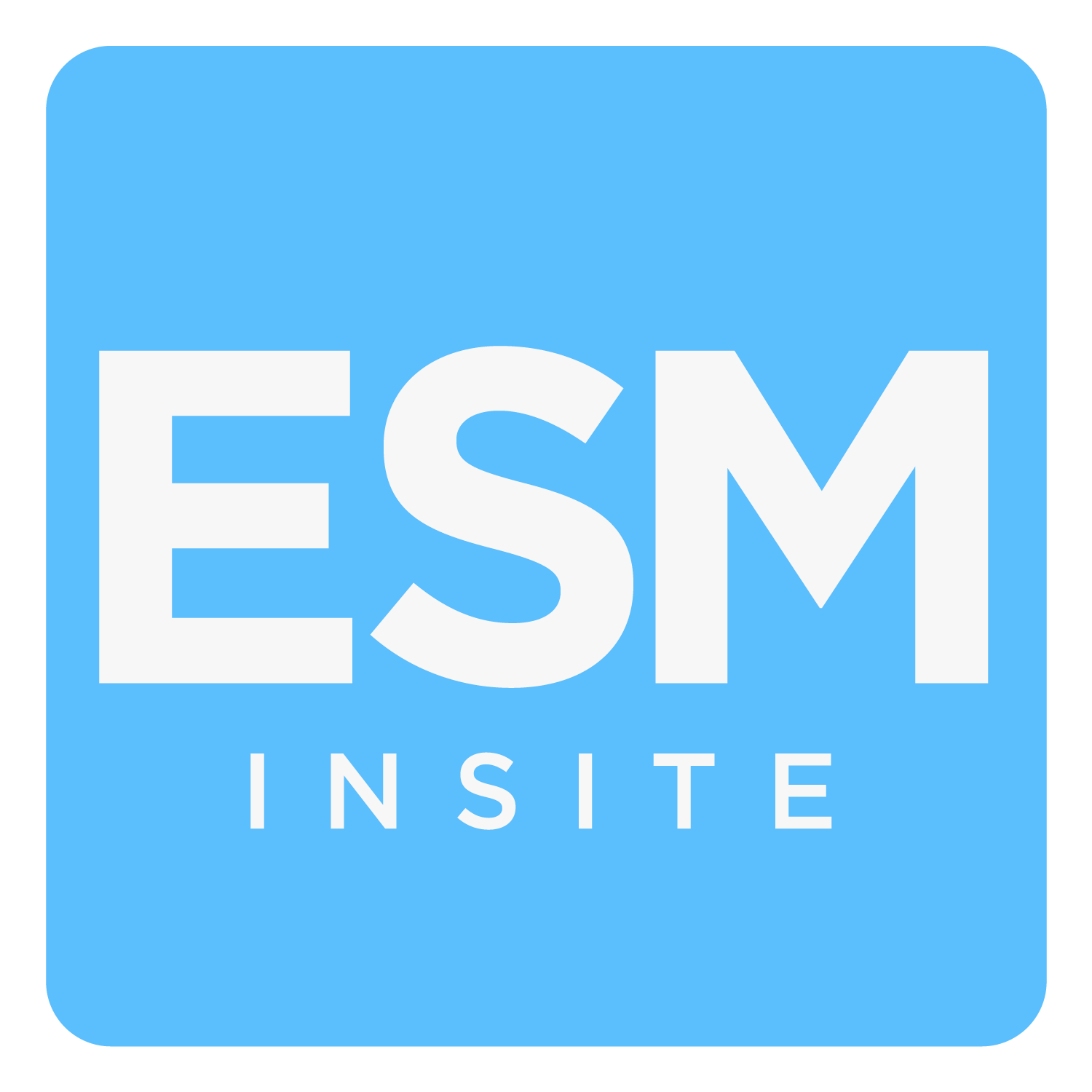 Exposure Control Plan Business Preparedness Checklist
Coronavirus (COVID-19)
Businesses will play an important role in protecting their employees’ and their community’s health and safety during the Covid-19 Pandemic. Having an Exposure Control Plan (ECP) is critical to minimizing the potential spread to the regions we live and work in. 
Utilizing information from The Centers for Disease Control and Prevention (CDC), ESM has prepared an Exposure Control Plan as well as the following checklist that employers can use as a guidepost in developing their own plans. The following items identify critical activities that businesses can do now to prepare for and minimize a potential infectious disease epidemic.  We recommend that employers discuss human resource concerns, such as PTO, FMLA, ADA/FEHA, SDI, etc. with an employment law attorney. 
The information provided herein is meant to be used as a framework and not an all-encompassing solution to mitigating infectious disease threats.
Business PreparednessChecklist
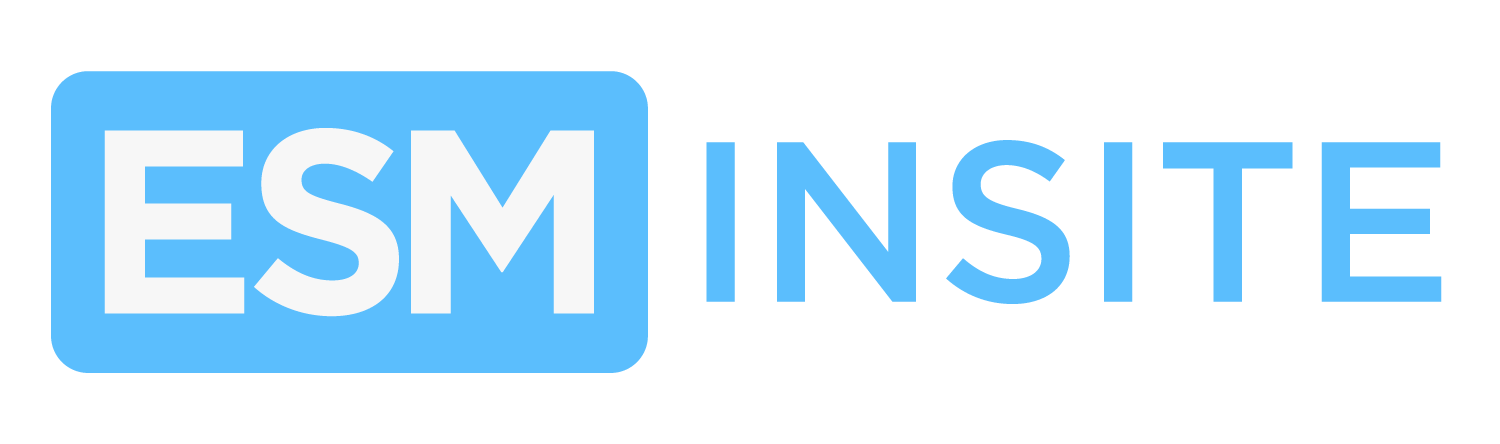 Prepare for the impact of COVID-19 on your business
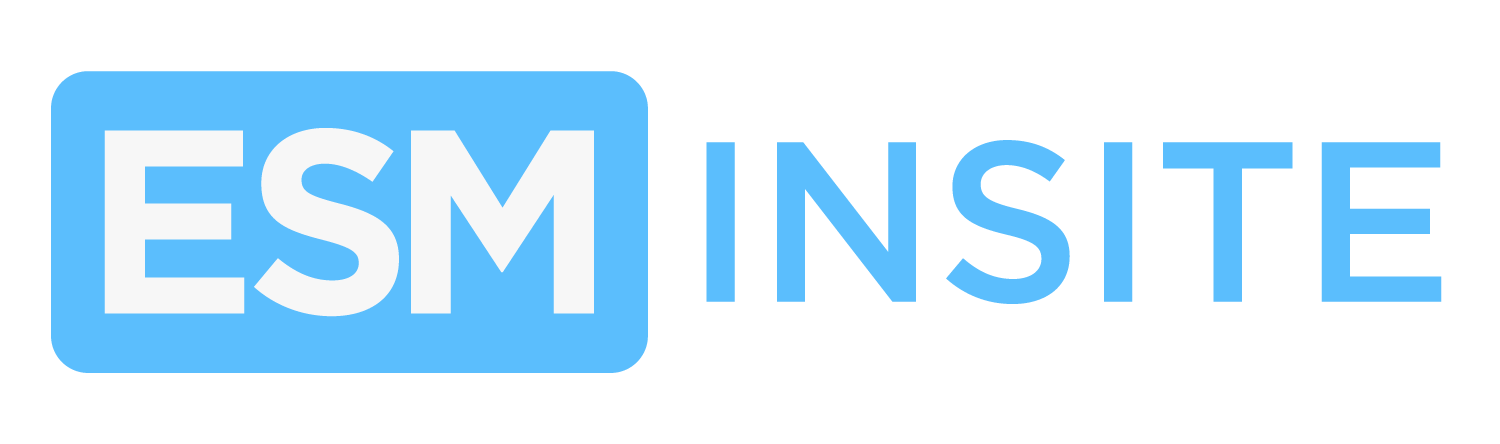 Prepare for the impact of COVID-19 on employees and customers
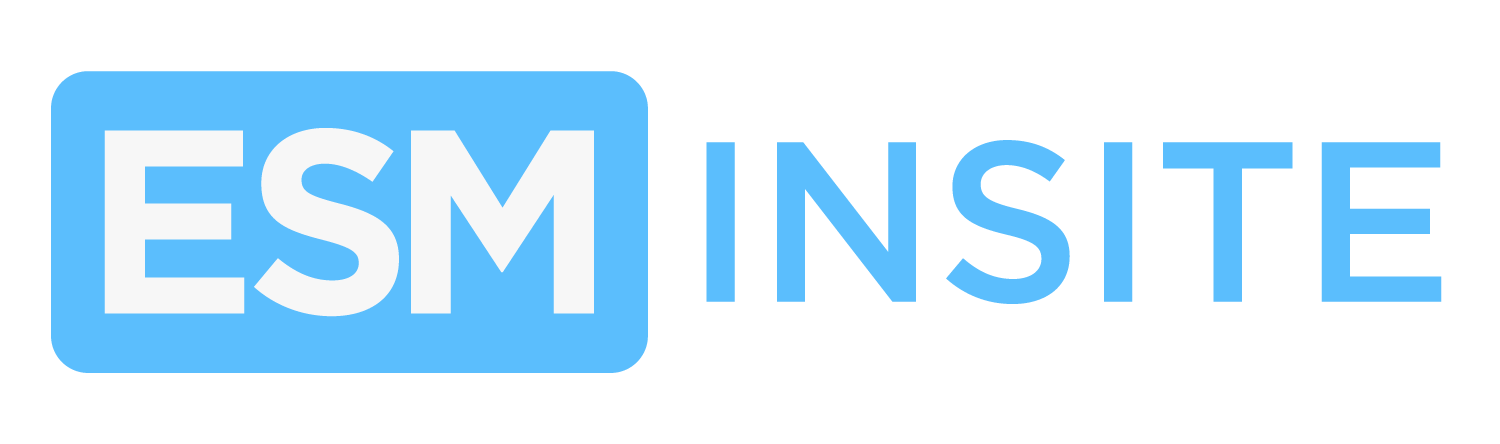 Establish policies and procedures during the outbreak
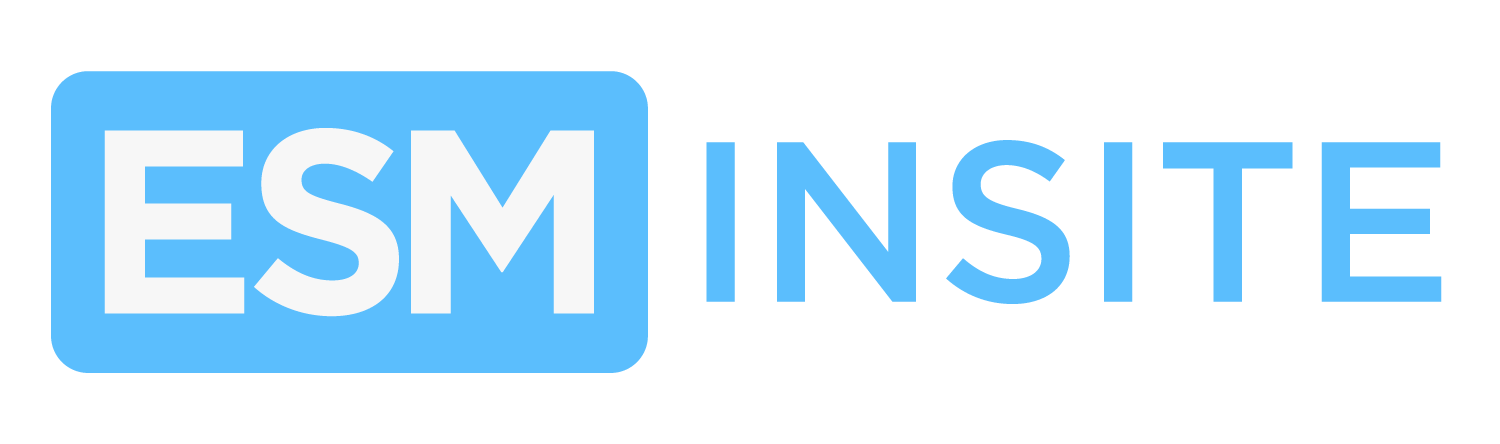 Allocate resources to protect your employees and customers
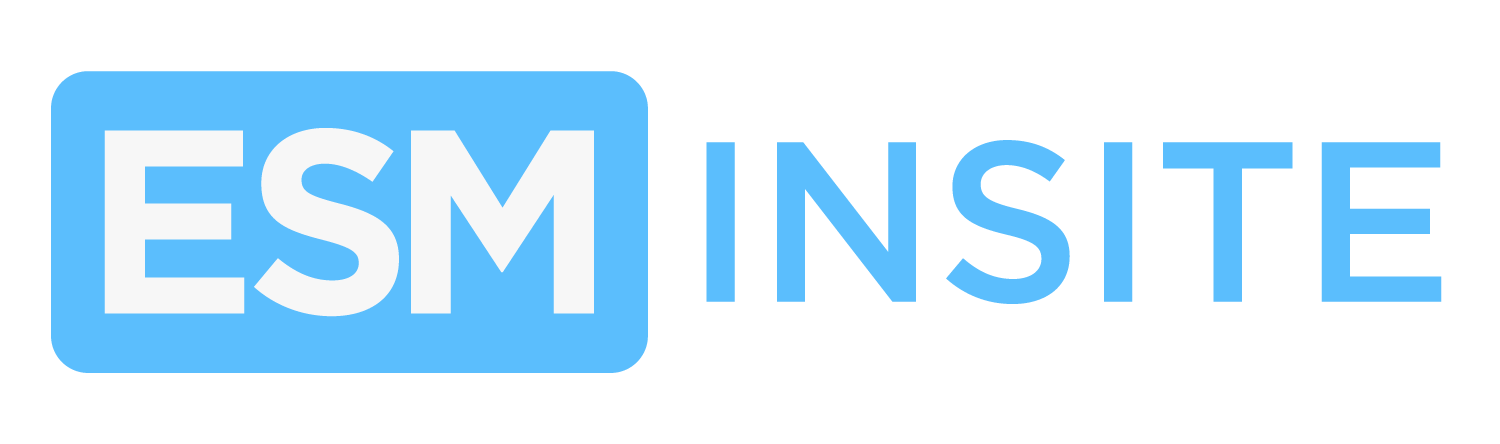 Communicate and educate your employees
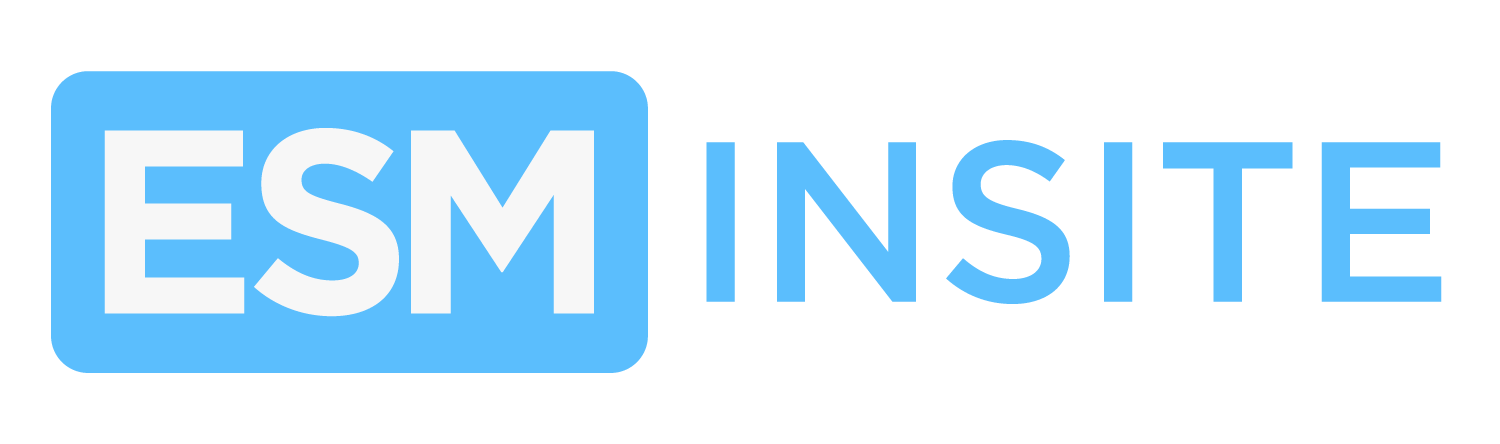 Coordinate with local community organizations for assistance
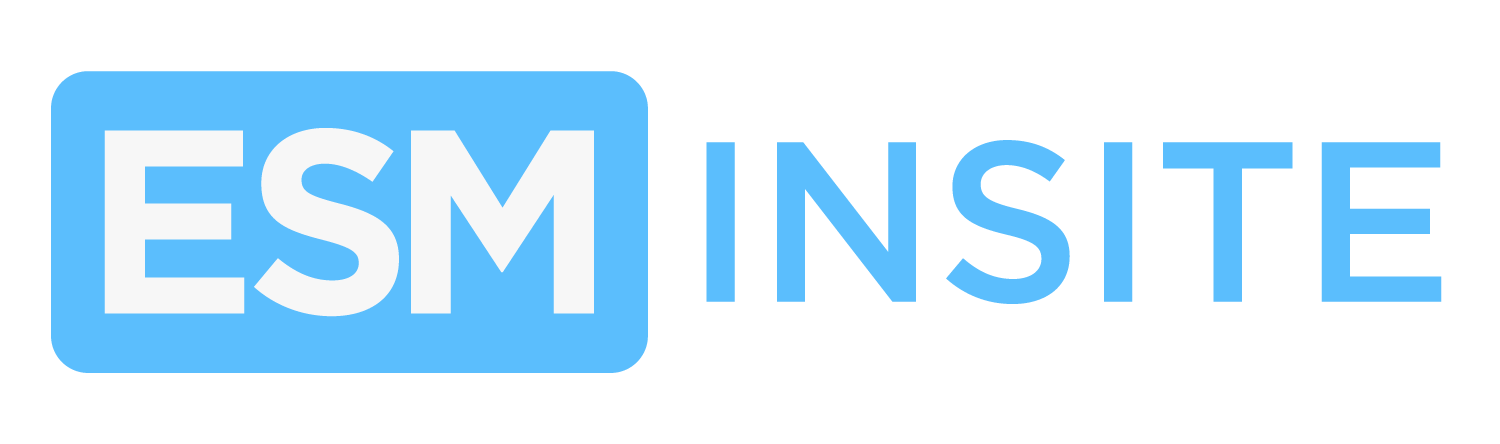 Resources
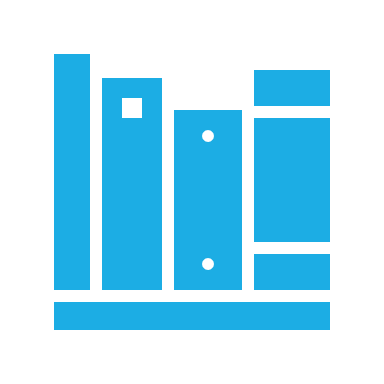 ESM Exposure Control Plan: www.esminsite.com/blog/exposure-control-plan-coronavirus-preparation
Centers for Disease Control (Coronavirus): www.cdc.gov/coronavirus/2019-nCoV
Travelers Health Notice: https://wwwnc.cdc.gov/travel
Symptoms check: www.cdc.gov/coronavirus/2019-ncov/about/symptoms.html 
Cal-OSHA Bloodborne Pathogens: https://www.dir.ca.gov/title8/5193.html
Cal-OSHA Aerosol Transmissible Diseases: https://www.dir.ca.gov/title8/5199.html
World Health Organization: www.who.int/emergencies/diseases/novel-coronavirus-2019/situation-reports/
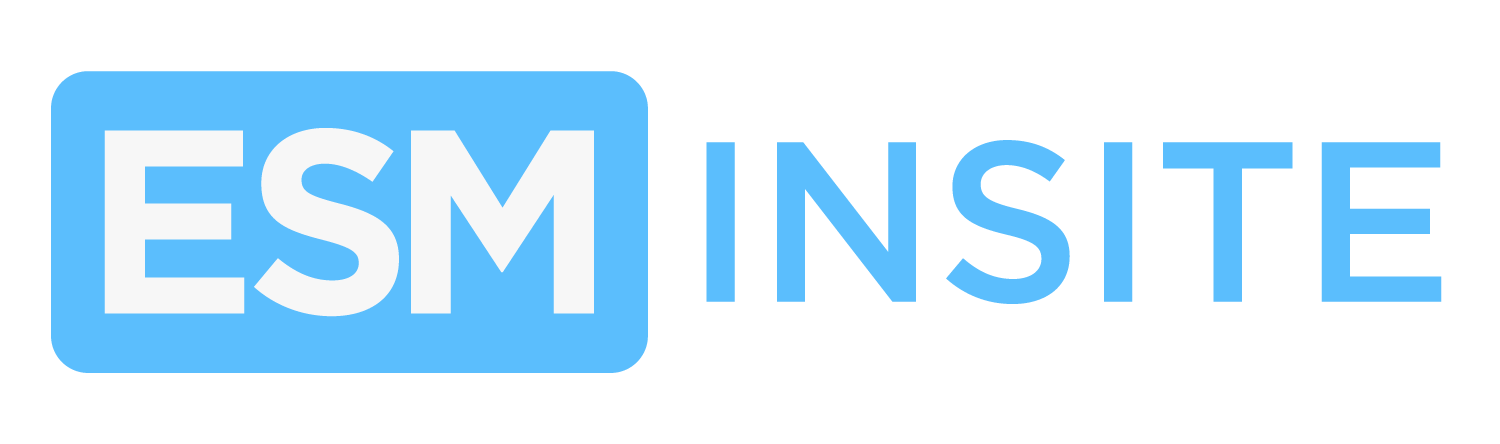 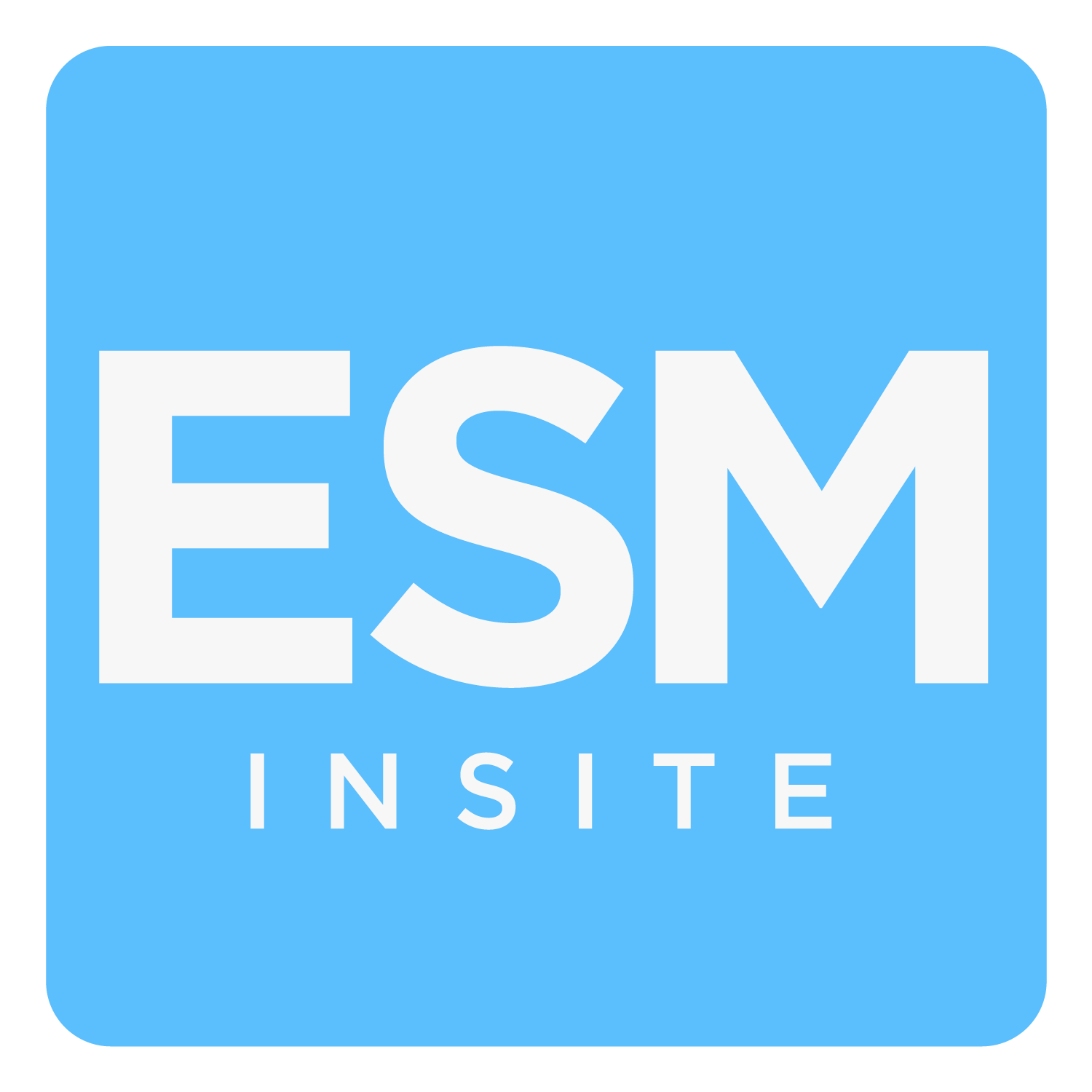